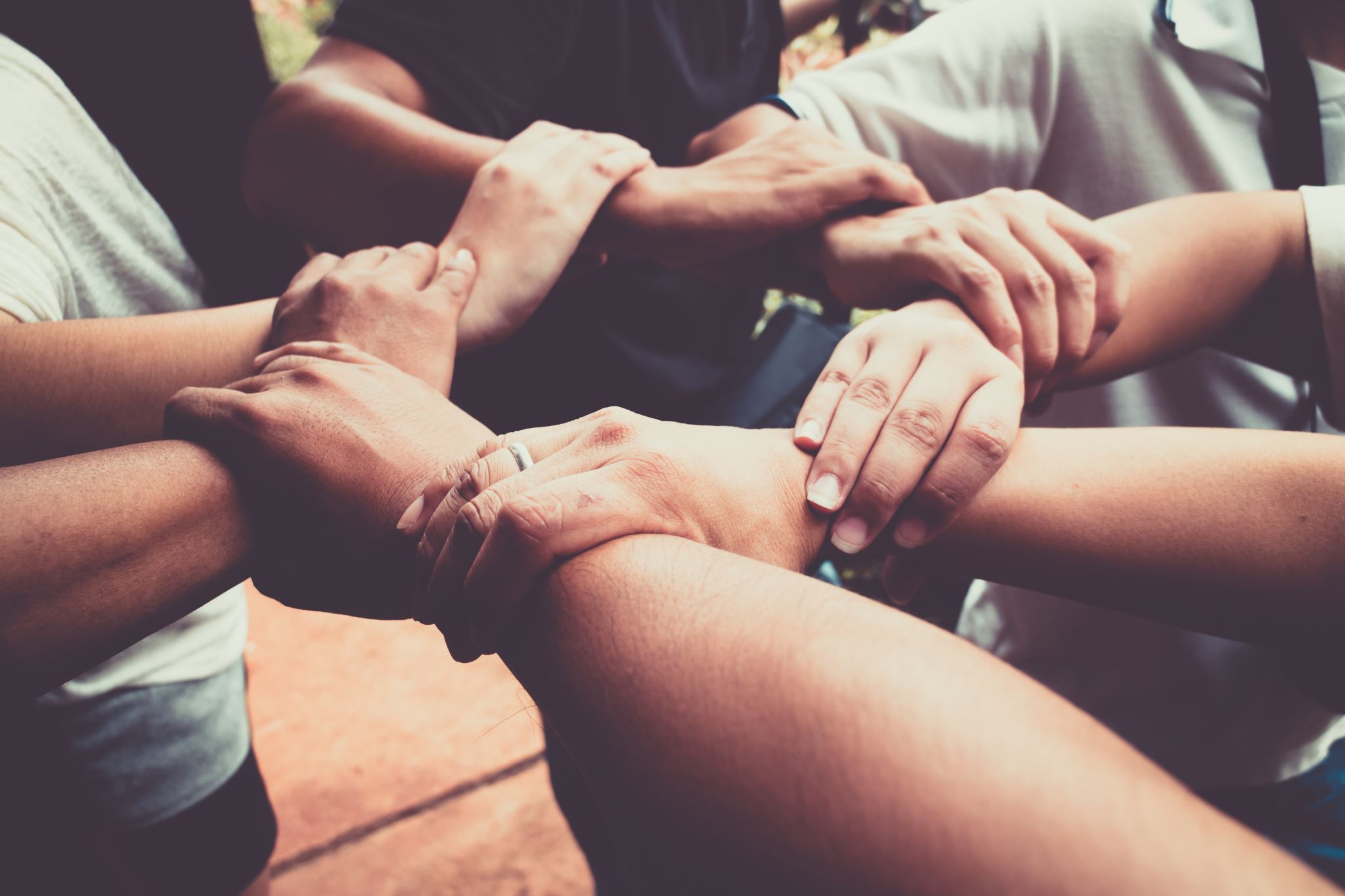 The Power of Kindness
Today we will explain how we can show kindness in our daily lives by demonstrating empathy towards others.
Reflect on your own actions as you watch this video. https://www.ted.com/talks/raegan_hill_the_power_of_kindness
Three Minute Quick write
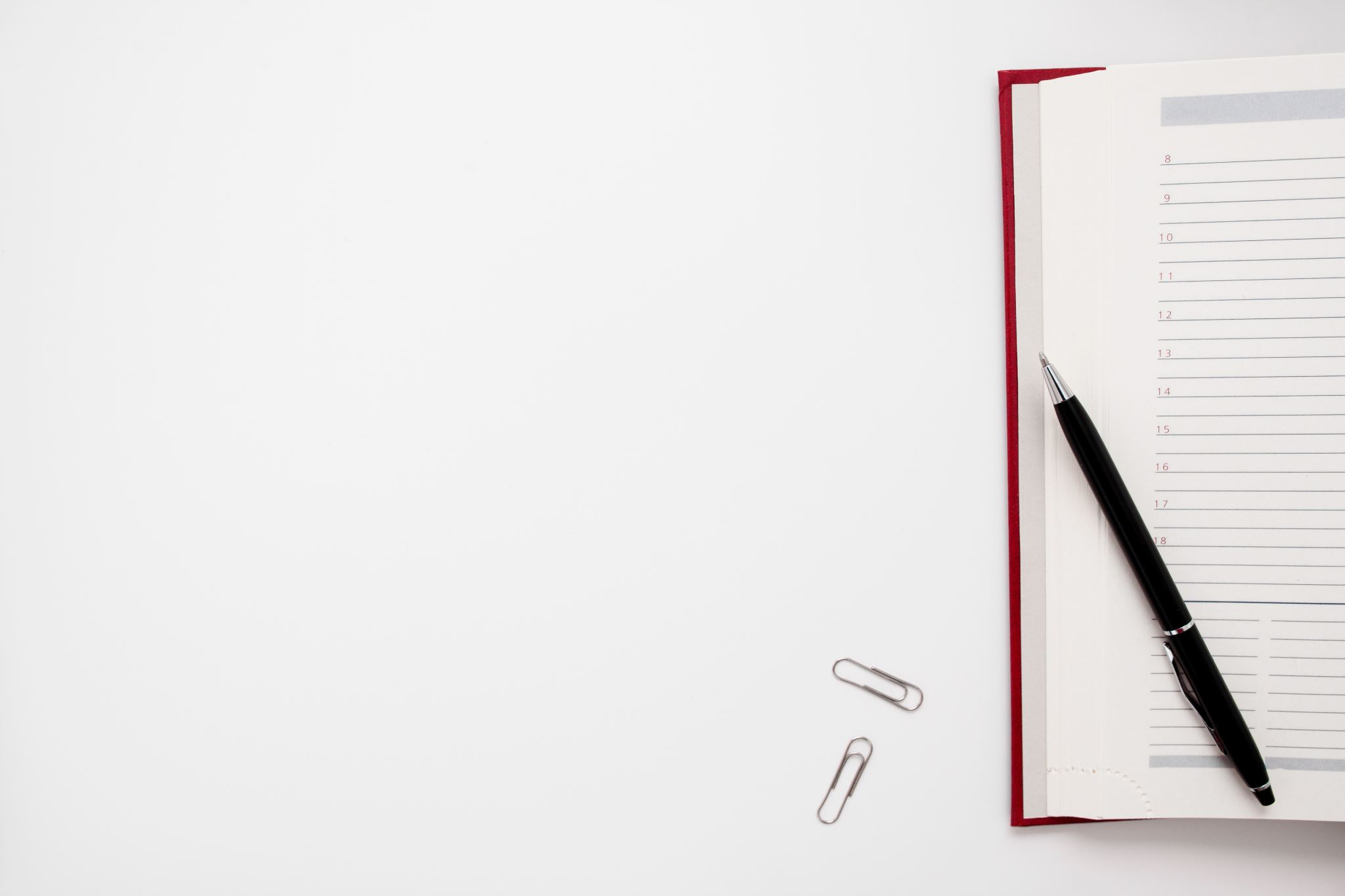 In your advisory notebook or on a separate sheet of paper you will have three minutes to write a short summary of the video and how you can relate her words about kindness to your life.